Office of the Superintendent of Financial Institutions Canada
OSFI’s Supervisory Framework

FSI/ SVS/ASSAL/IAIS Seminario Regional sobre Supervisión Basada en Riesgos –  San José, Costa Rica


Julio 8 – 10, 2014
El Sistema Canadiense
Al nivel federal, la supervisión regulatoria se divide entre:
OSFI (regulación prudencial & supervisión)
CDIC/asegurador depositario (depósito de seguros)
DOF (política pública / legislación)
BOC (LLR & supervisión del sistema de pagos)
FCAC (temas del consumidor)

Cada agencia tiene un mandato bien definido con una mínima superposición :
Alcance limitado de las prioridades contradictorias dentro de una agencia
Varios mecanismos para facilitar la coordinación, y equilibrios trade-offs:
FISC
CDIC/Directorios de aseguradoras de depósito
SAC
Mandato de la OSFI
Determine si las instituciones están en una condición financiera sana
Toma las medidas correctivas necesarias en forma expedita
Promueve la adopción de políticas y procedimientos diseñados para el control de riesgo
Monitorea y evalúa eventos sistémicos y temas sectoriales que pueden tener un impacto negativo

En el seguimiento de estos objetivos…
Mandato de la OSFI (continuación)
…la OSFI se esforzará por proteger los intereses de los depositantes y los asegurados.

Instituciones reguladas pueden experimentar dificultades financieras que las pueden llevar a la quiebra
PARTE 1 VISIÓN GENERAL DEL MARCO DE Supervisión DE LA OSFI
Mandato de Supervisión
Evaluación de la seguridad y solidez de las instituciones financieras reguladas federalmente y el uso de poderes de supervisión para intervenir oportunamente en la protección de depositantes y asegurados contra pérdidas.
Enfoque General
Supervisión Consolidada
Director de relaciones
Basado en Principios
Intensidad e intervención
Accountability del Directorio y de la Alta Gerencia
Tolerancia al Riesgo
Confianza en los auditores externos
Uso de trabajo de otros
Principios Claves
Focalización en riesgo material
	
Visión de futuro, intervención temprana
	
Buen juicio predictivo
	
Comprender los factores clave de riesgo
Principios Claves (continuación)
Diferenciar riesgos inherentes y administración de riesgos
	
Ajuste dinámico
	
Evaluación de toda la institución
Discusión Punto #1
¿Qué significa para usted supervisión basada en riesgos?
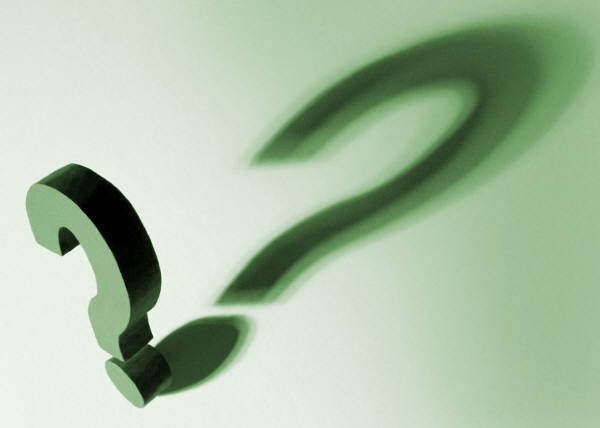 ¿Qué es supervisión basada en riesgos?
Supervisión es un juicio muy complejo.  Dado eso, requiere:

Equipos y habilidades para el trabajo en equipo
Liderazgo que muestre una toma de riesgos balanceada 
Mecanismos para identificar riesgo 
Una metodología que refuerce un juicio sólido y completo
La capacidad de obtener y asignar habilidades en forma dinámica
Proceso de Supervisión Básica
El proceso ha sido simplificado en 3 partes principales:
Proceso de Supervisión Básica
Descrito como un proceso de 3 fases circulares
Documentos claves están asociados a cada fase
El proceso es dinámico, iterativo, y continuo
Conceptos Claves - La Matriz de Riesgo
Conocimiento del Negocio e 
Identificación de Actividades Significativas
Medio Ambiente
Económico	Social	Demográfico	Político	Regulatorio
Industria
Competencia
Clientes
Tecnología
Productos Industriales/ServiciosPersonal con Experiencia
Perfil de Negocio Institucional
   Modelo de Negocio
   Objetivos y Estrategias
   Organización
Desarrollar un inventario de actividades y procesos de toda la empresa
Identificar actividades significativas
¿Qué es una Actividad Significativa?
Elemento fundamental del modelo de negocio
Importante para el logro de los objetivos del negocio
Basada en medidas cuantitativas o cualitativas 
Ahora o en el futuro
Líneas de negocio, procesos de empresa, unidades geográficas
Riesgo Inherente - Definición
El riesgo inherente es la probabilidad de una pérdida material debido a la exposición a, e incertidumbre que nace de, actuales y potenciales eventos futuros.

Una pérdida material es una pérdida o combinación de pérdidas que podría perjudicar la adecuación del capital de una FRFI, de manera que existe un potencial de pérdida para depositantes o asegurados.
¿Porqué identificamos y evaluamos el Riesgo Inherente?
Para entender la naturaleza y el alcance de los riesgos asumidos.

Para desarrollar las expectativas en cuanto a la naturaleza, el alcance y el rigor de la mitigación necesaria.
Categorías de Riesgo Inherente
Crédito		
Mercado
Seguro
Operacional (incluye el legal)
Cumplimiento Regulatorio
Estratégico
Riesgo Reputacional no es una categoría separada.  Es una consideración en la evaluación de cada categoría de riesgo inherente.
Calidad de la Administración de RiesgosAdministración Operacional (AO)
Responsable por la administración del día-a-día
Si las funciones de supervisón son consideradas efectivas, podemos usar su trabajo para evaluar la efectividad de la administración operacional
Validación periódica vía revisión de actividades
Calidad de la Administración de RiesgosFunciones de Supervisión
Directorio
Alta Gerencia
Auditor Interno
Administración de Riesgos
Actuarial
Cumplimiento
Financiero
Determinando el Riesgo Neto
Riesgo
Inherente
Mitigado
por
Calidad de la
Administración
de Riesgos
es
Riesgo Neto/
Dirección
de Calificación
Actividades
Significativas
Riesgo Neto – Mapa crítico Representativo
Importancia
Importancia es un criterio de contribución relativa de una actividad significativa al riesgo neto total
También uno de los factores en la planificación
Riesgo Neto:  “Riesgo residual” después de la mitigación en cada Actividad Significativa
Riesgo Neto Total:  Ponderación global de todos los Riesgos Netos usando la importancia de cada empresa como el factor de ponderación.
 “Riesgo residual“ de la institución
Matriz de Riesgo
Calificación de Intervención
Capital y Ganancias
Capital
Adecuación
Cantidad
Calidad
Políticas y prácticas de administración de capital
Ganancias
Fortaleza
Sustentabilidad
Liquidez
La Importancia de la liquidez para la seguridad y solidez general se pone de relieve

La evaluación de la liquidez es similar al Capital al incluir nivel y calidad de la liquidez y administración del riesgo de liquidez
Clasificación de Riesgo Compuesto (CRC)
Una evaluación del perfil de riesgo de la  institución, después de considerar sus ganancias y capital en relación al ONR de sus S.A.s, y la evaluación de su liquidez
La evaluación de OSFI de la seguridad y  solidez de la institución con respecto a sus depositantes y asegurados
Riesgo Neto:  “Riesgo residual” después de la mitigación en cada Actividad Significativa
Riesgo Neto Total:  Ponderación global de todos los Riesgos Netos usando la importancia de cada empresa como el factor de ponderación.
 “Riesgo residual“ de la institución
Risk Matrix
Riesgo Compuesto:  El Riesgo Neto Total de acuerdo a lo mitigado o aumentado por Capital y Ganancias
Perfil de riesgo de la institución
Intervention  Rating
Parte 2PLANIFICACIÓN DE LOS RECURSOS DE SUPERVISIÓN
Planificación
Una Estrategia de Supervisión anual preparada para cada institución
La intensidad del trabajo de supervisión depende de la naturaleza, tamaño, complejidad y perfil de riesgo de la institución
La continuidad de la supervisión abarca desde el monitoreo hasta las revisiones amplias in-situ incluyendo pruebas o muestreo
Planificación (continuación)
La Administración de OSFI adopta una visión vertical del portafolio para asegurar que los recursos de supervisión son colocados en forma efectiva en instituciones más riesgosas y actividades significativas
Planificación (continuación)
Vigilar trabajo hecho trimestralmente
El trabajo revisado in-situ se prioriza, basado en: 
Consideraciones de riesgos (FI específico y externo)
Necesidad de mantener al día nuestra información
Importancia de la actividad
Trabajo hecho por el equipo de supervisión y/o especialistas, ejemplo, Riesgo de Crédito, Riesgo Operacional, Cumplimiento AML
Ejemplo - Priorización
Parte 3intervención TEMPRANA
Discusión Punto #2
¿Qué es una intervención temprana?
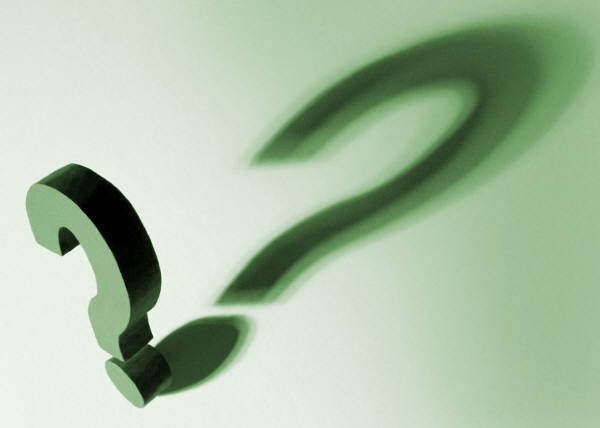 CRC
Clasificación de Intervención
0
0
1
1
2
2
3
4
Bajo
Moderado
Superior al Promedio
Alto
Normal
Normal
Alerta Temprana
Alerta Temprana
Riesgo de Solvencia
Riesgo de Solvencia
Viabilidad Dudosa
Insolvencia Inminente
CRC vs. Calificaciones de Intervención
Mientras OSFI puede calificar una institución por razones distintas a su CRC, existe un vínculo entre la Clasificación de Riesgo Compuesto y la clasificación de Intervención de OSFI.
Intervención – Descripción General
Asignar una clasificación de Intervención
Intervención temprana
Las medidas de Intervención son flexibles
Ambos poderes, formal e informal
Considerar circunstancias únicas de la institución
Guía de Intervención
Guía para la Intervención
Etapa 1 – Alerta Temprana

OSFI ha identificado deficiencias en las condiciones financieras, políticas o procedimientos de la institución, o la existencia de otras prácticas, condiciones y circunstancias que podrían llevar al desarrollo de problemas descritos en la Etapa 2 si no se enfrentan prontamente.
Etapa 1 – Actividades de OSFI
Reunirse con la gerencia y el directorio
Intensificar la vigilancia
Llevar a cabo revisiones reforzadas o más frecuentes, incluyendo a los especialistas de OSFI
Informar a asegurador de depósitos
Reunirse con aseguradores de depósitos varias veces al año
Implementar cualquiera de una serie medidas de intervención
Guía para la Intervención
Etapa 2 – Riesgo de viabilidad financiera o solvencia

La institución presenta problemas de seguridad y solidez material y es vulnerable a condiciones empresariales y económicas adversas.  OSFI ha identificado problemas que pueden degenerar en una situación grave de no atenderse con prontitud, aunque los problemas no son lo suficientemente serios como para representar una amenaza inminente a la viabilidad financiera de la solvencia.
Etapa 2 – Actividades de OSFI
Seguimiento de revisiones de supervisión con mayor frecuencia o ampliación del alcance
Se requiere que terceros revisen las reservas financieras o actuariales
Mantener a aseguradores de depósitos informados de los resultados
Desarrollar un plan de contingencia en conjunto con aseguradores de depósito
Guía para la Intervención
Etapa 3 – Viabilidad financiera futura en serias dudas
OSFI ha identificado que la institución no ha subsanado los problemas que fueron identificados en la Etapa 2 y la situación está empeorando. La institución tiene severos problemas de seguridad y solidez y está experimentando problemas que suponen una amenaza material a su viabilidad financiera o solvencia futura, si no se toman rápidamente medidas correctivas eficaces.
Etapa 3 – Actividades de OSFI
Dirigir especialistas externos para evaluar 
Mejorar el alcance de las restricciones comerciales
Ampliar la información a se presentará 
Personal de OSFI debe estar presente para supervisar la situación de forma permanente
Ampliar planes de contingencia
Comunicarse con Directorio para resolución de opciones
Conversaciones más frecuentes con asegurador de depósito
Guía para la Intervención
Etapa 4 – No viabilidad/insolvencia inminente
OSFI ha determinado que la institución está experimentando graves dificultades financieras y que se ha deteriorado hasta el punto que:
-no ha cumplido con los requisitos de capital y excedentes regulatorio junto con una incapacidad para rectificar la situación en forma inmediata;-se han cumplido las condiciones legales para la toma de control; y/o-no ha logrado desarrollar e implementar un plan de negocios aceptable, lo que resulta en cualquiera de las dos circunstancias anteriores inevitable dentro de un período corto de tiempo.
Motivos pata tomar el control
Activos insuficientes 
Falta de pago de pasivos
Contabilidad de activos inadecuada
Capital regulatorio insuficiente 
Incumplimiento de la orden de aumentar el capital o los activos
Cualquier otra situación perjudicialN.B. Poder para cerrar con capital positivo
Etapa 4 –Actividades de OSFI
Disolución Voluntaria
Seguimiento de la liquidación y disolución de la compañía por la Corte

	 Toma de Control y Solicitud de Liquidación 
Control de los Activos
Control de la institución
Liquidación
Más información está disponible en nuestro sitio de internet
www.osfi-bsif.gc.ca
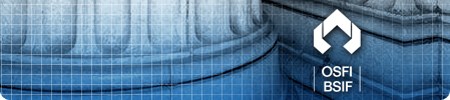 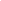 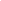